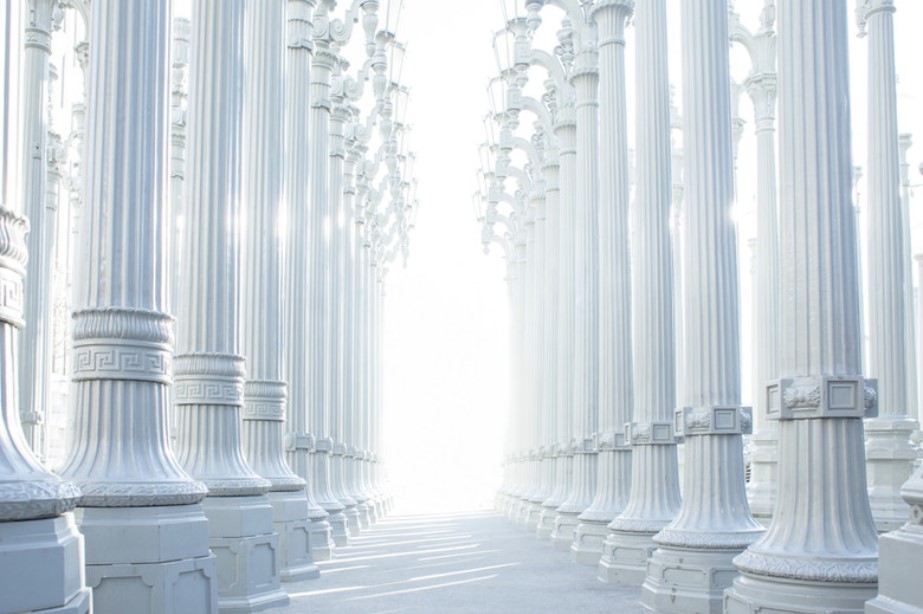 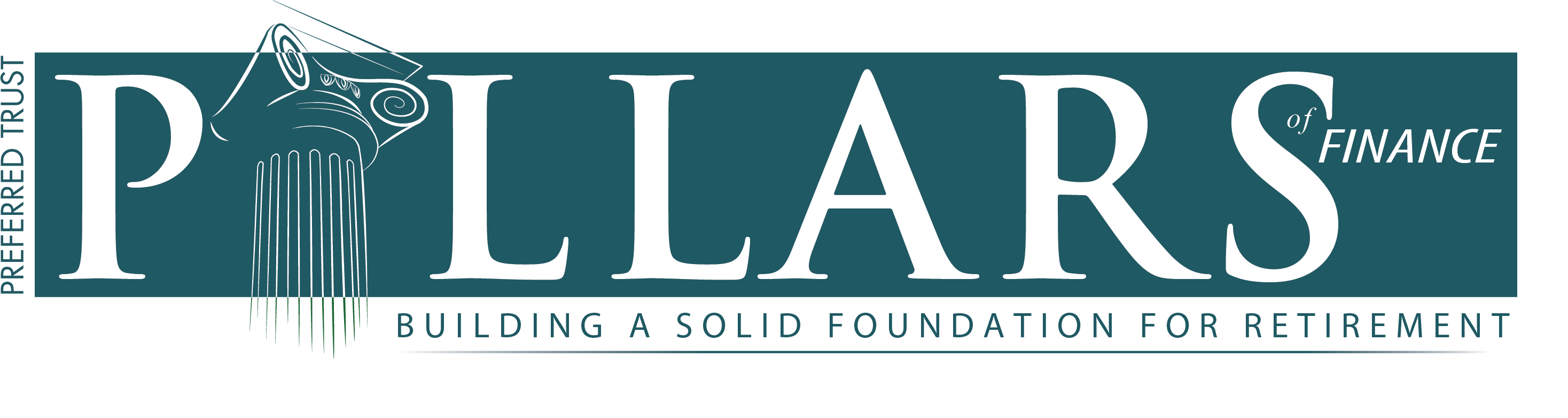 THIS IS HOW WE DO IT
Presented by
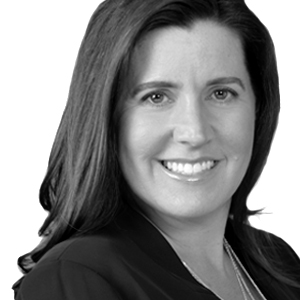 CARRIE COOK
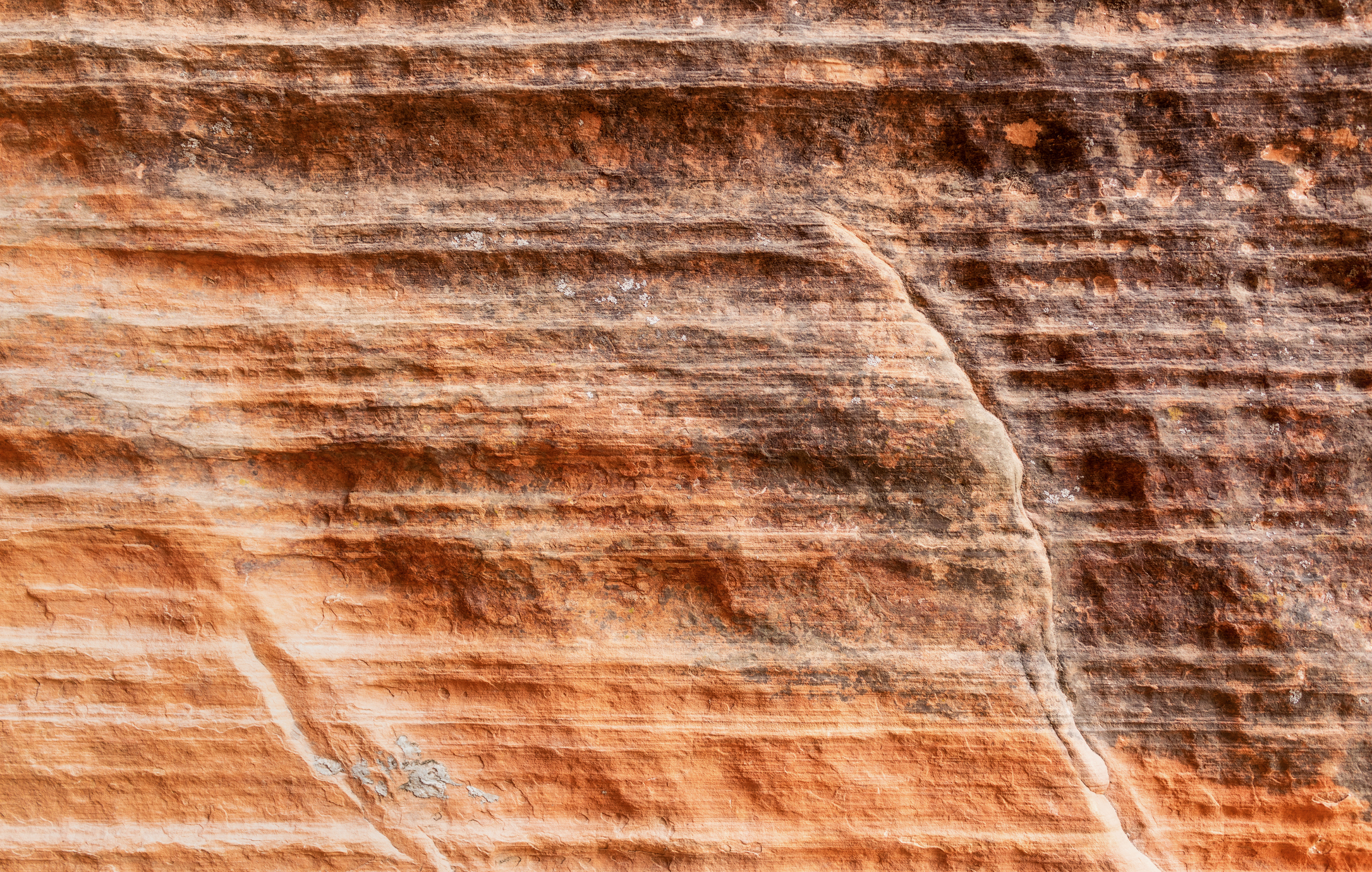 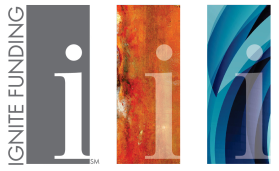 IGNITE FUNDING OVERVIEW
Regulated/Licensed Mortgage Broker
Offering Trust Deed Investments since 2011
Annualized Returns – 10% to 12%
Short-term Investment
Transparency with minimal loss
Full Internal Operations
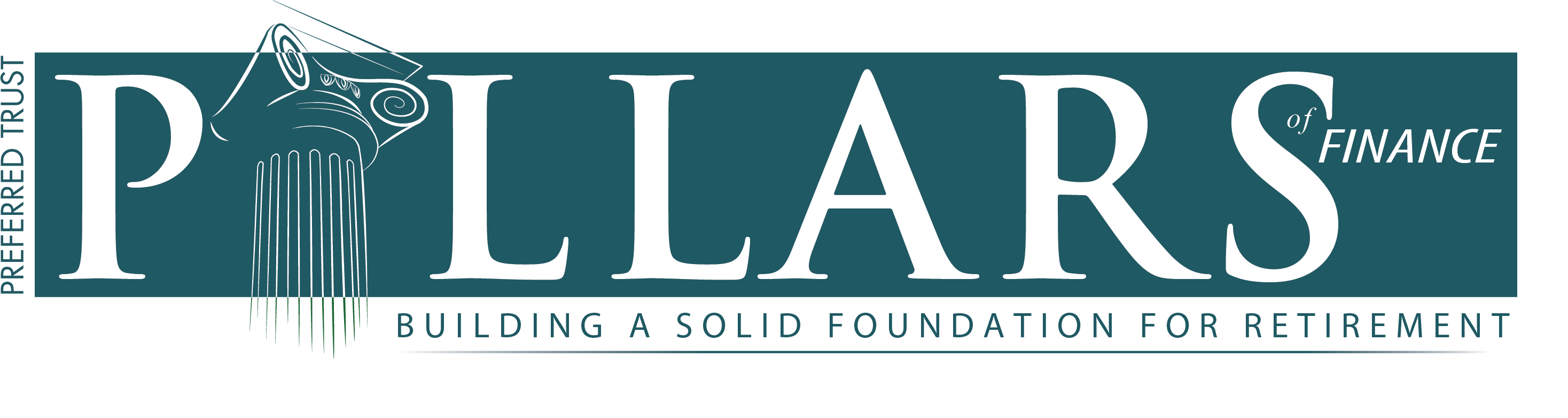 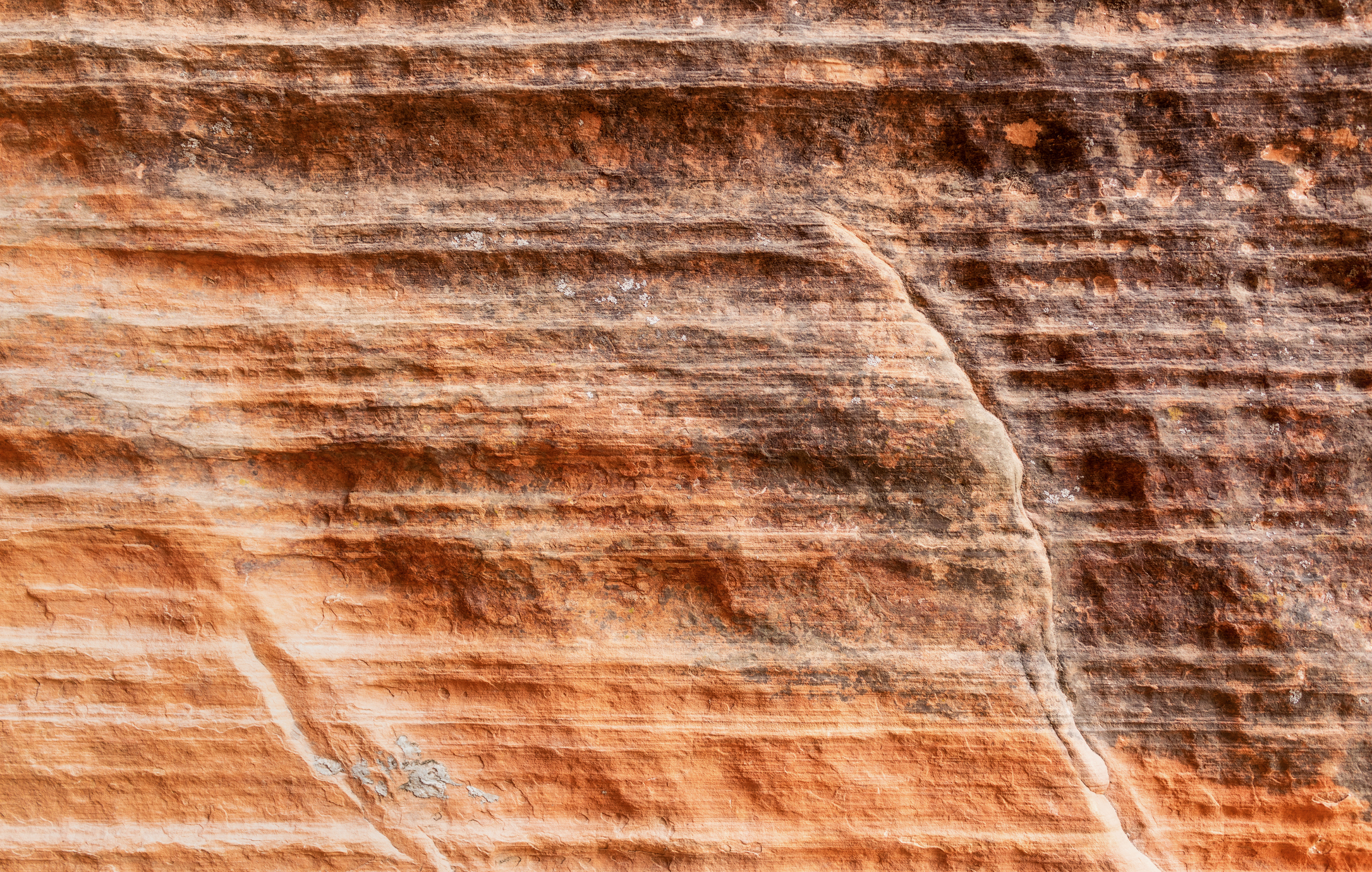 A - Z
Originate
Service

Fund
Defaults
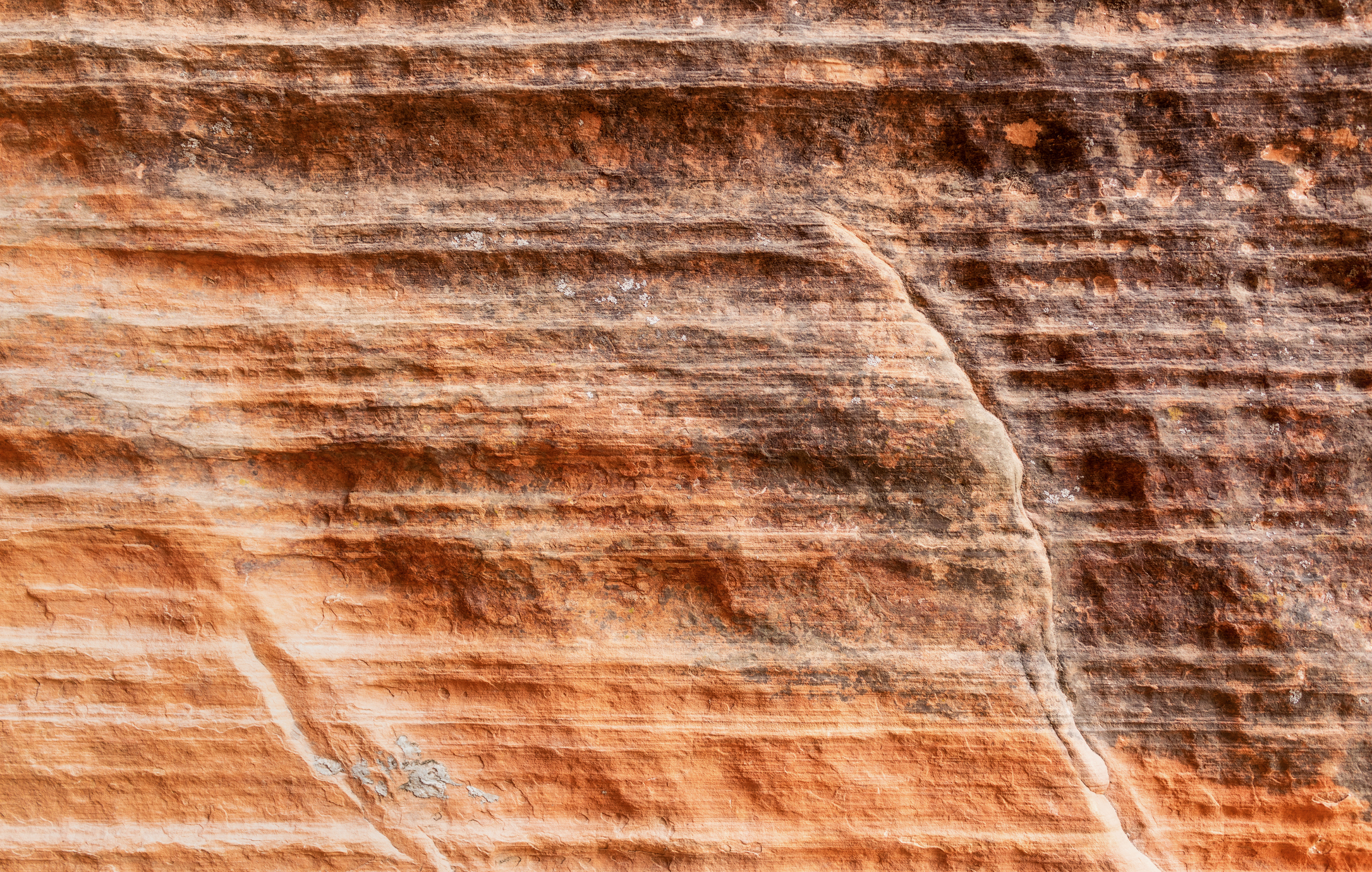 WHAT IS A TRUST DEED INVESTMENT?
A Trust Deed Investment is when a lender (you) lends money to a borrower (homebuilder/developer) that is secured by real estate.
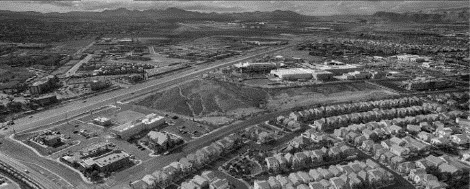 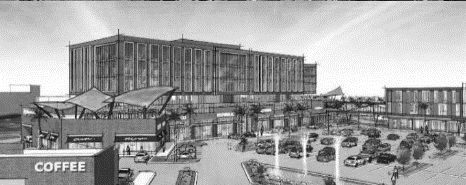 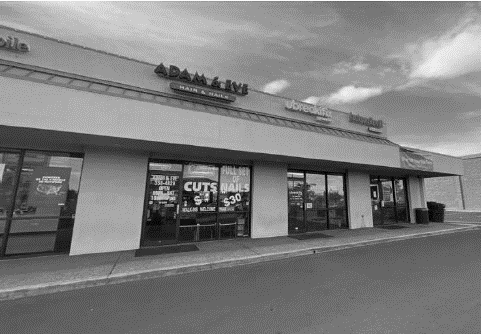 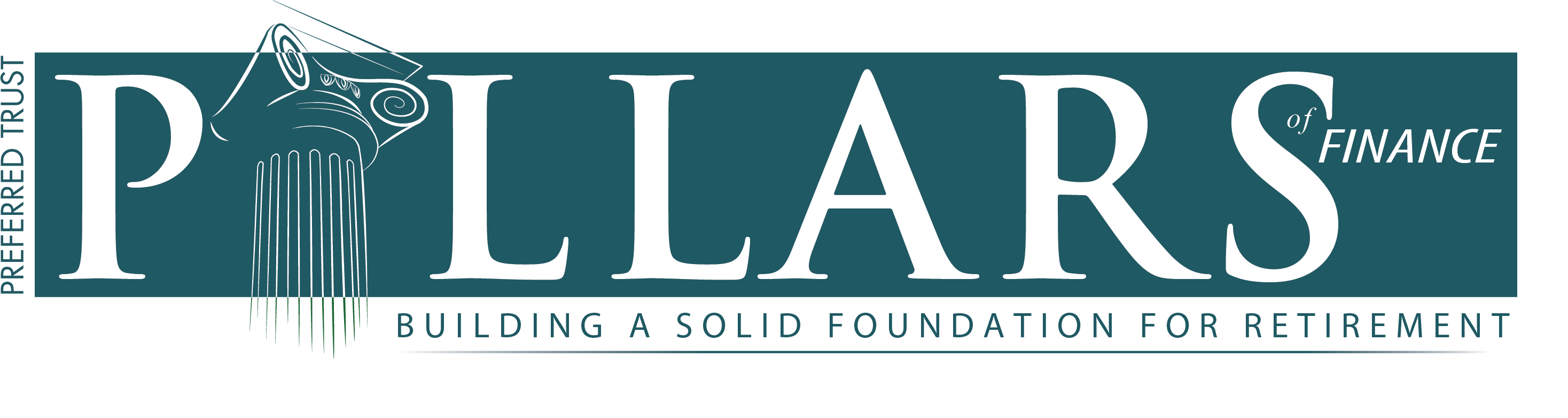 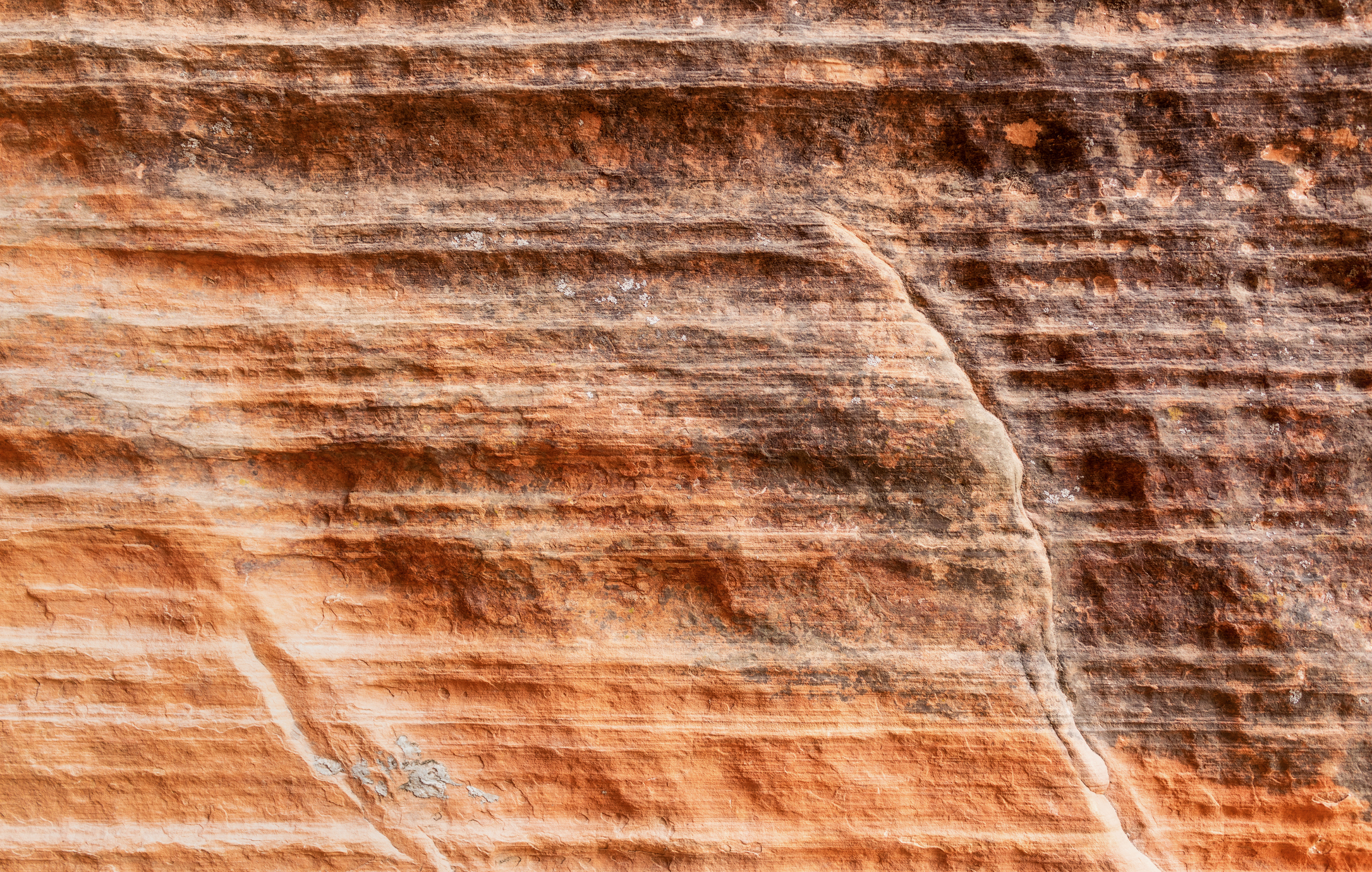 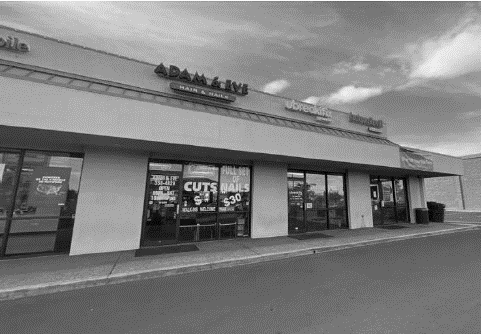 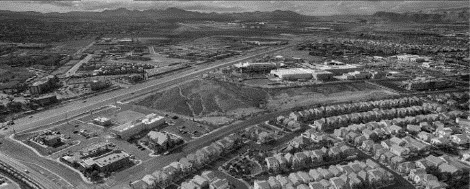 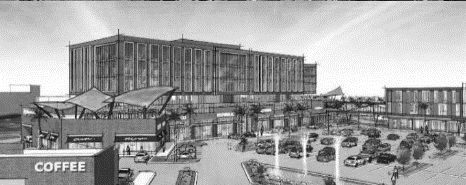 WHAT IS A TRUST DEED INVESTMENT?
A Trust Deed Investment is when a lender (you) lends money to a borrower (homebuilder/developer) that is secured by real estate.
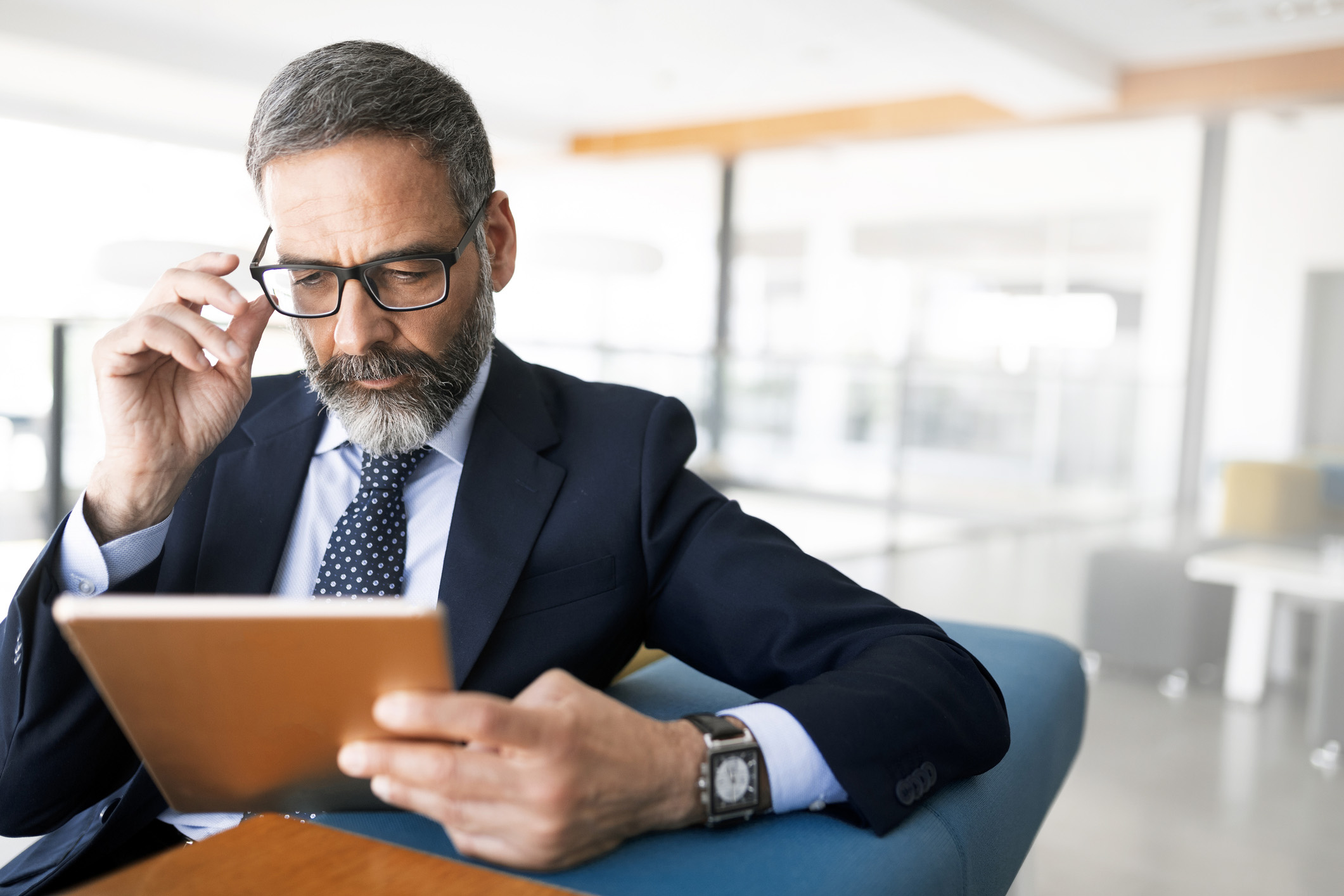 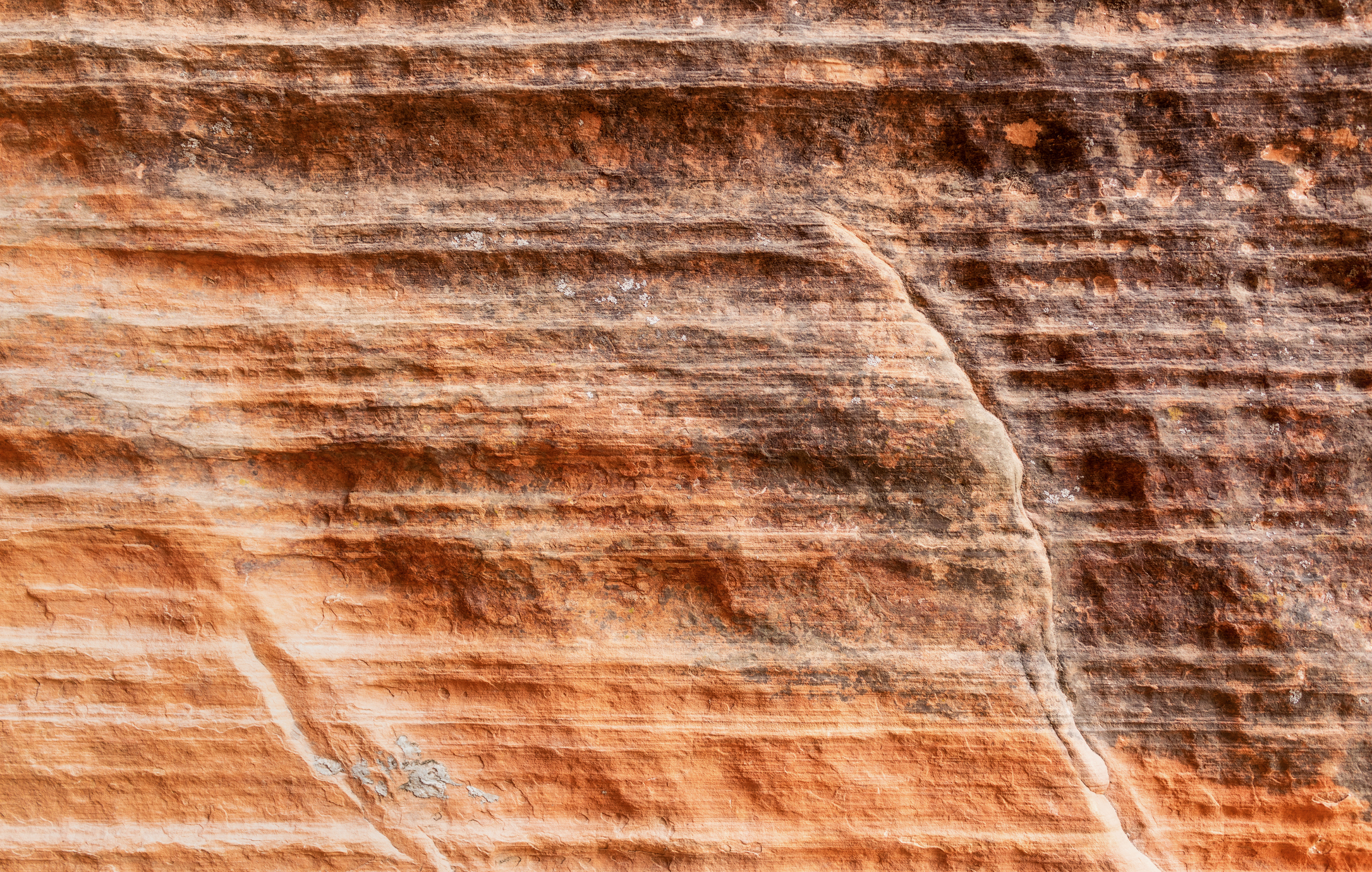 WHAT MAKES 
IGNITE FUNDING
DIFFERENT?
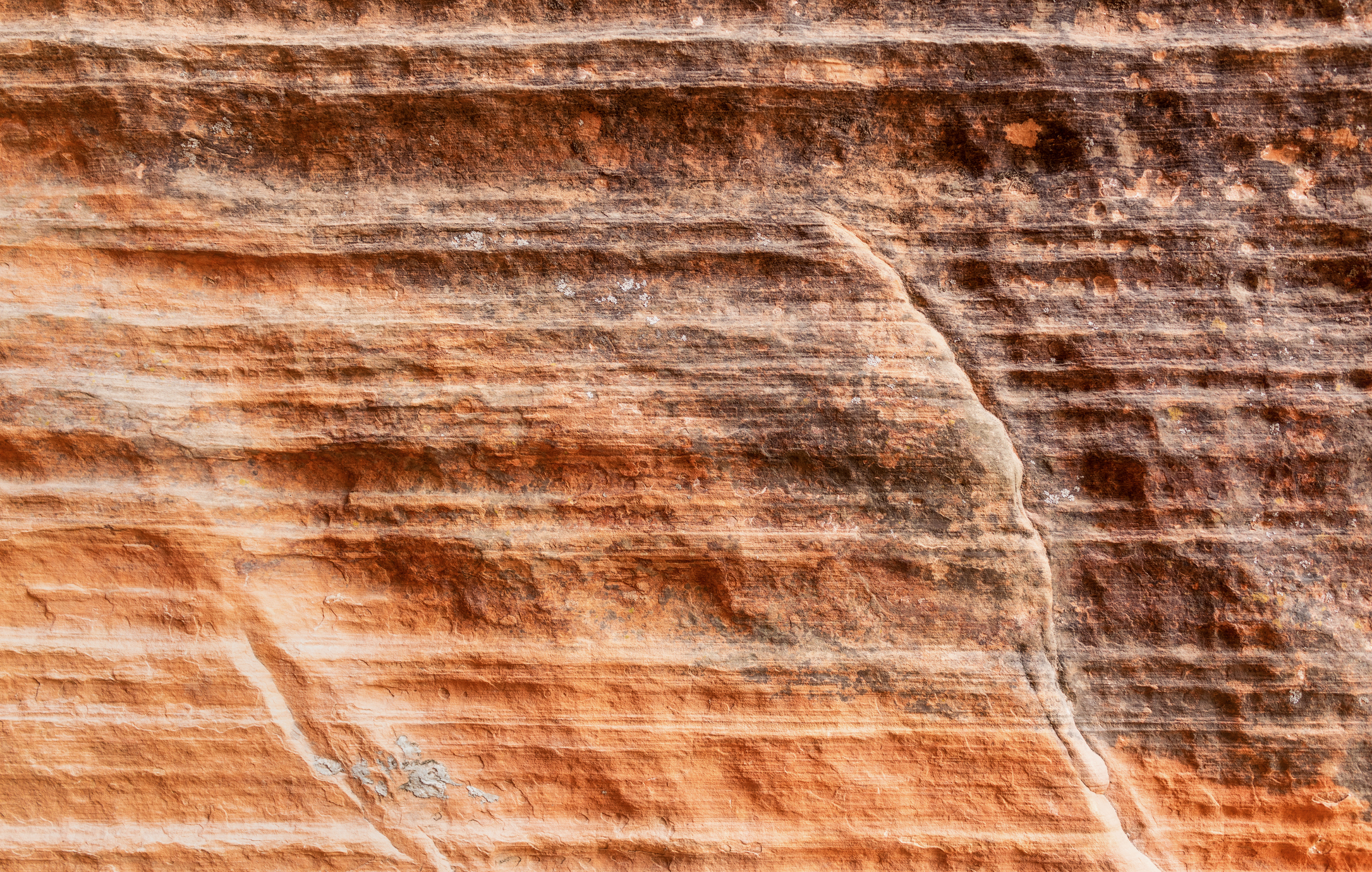 WHAT MAKES IGNITE FUNDING DIFFERENT?
Low Barrier to Entry – Minimum Investment $10,000 
Geographic/Borrower Diversification – Mitigated Risk 
Less Volatility – Collateralized Investment
Consistent Monthly Income – Passive Income 
Deal Flow - Consistency
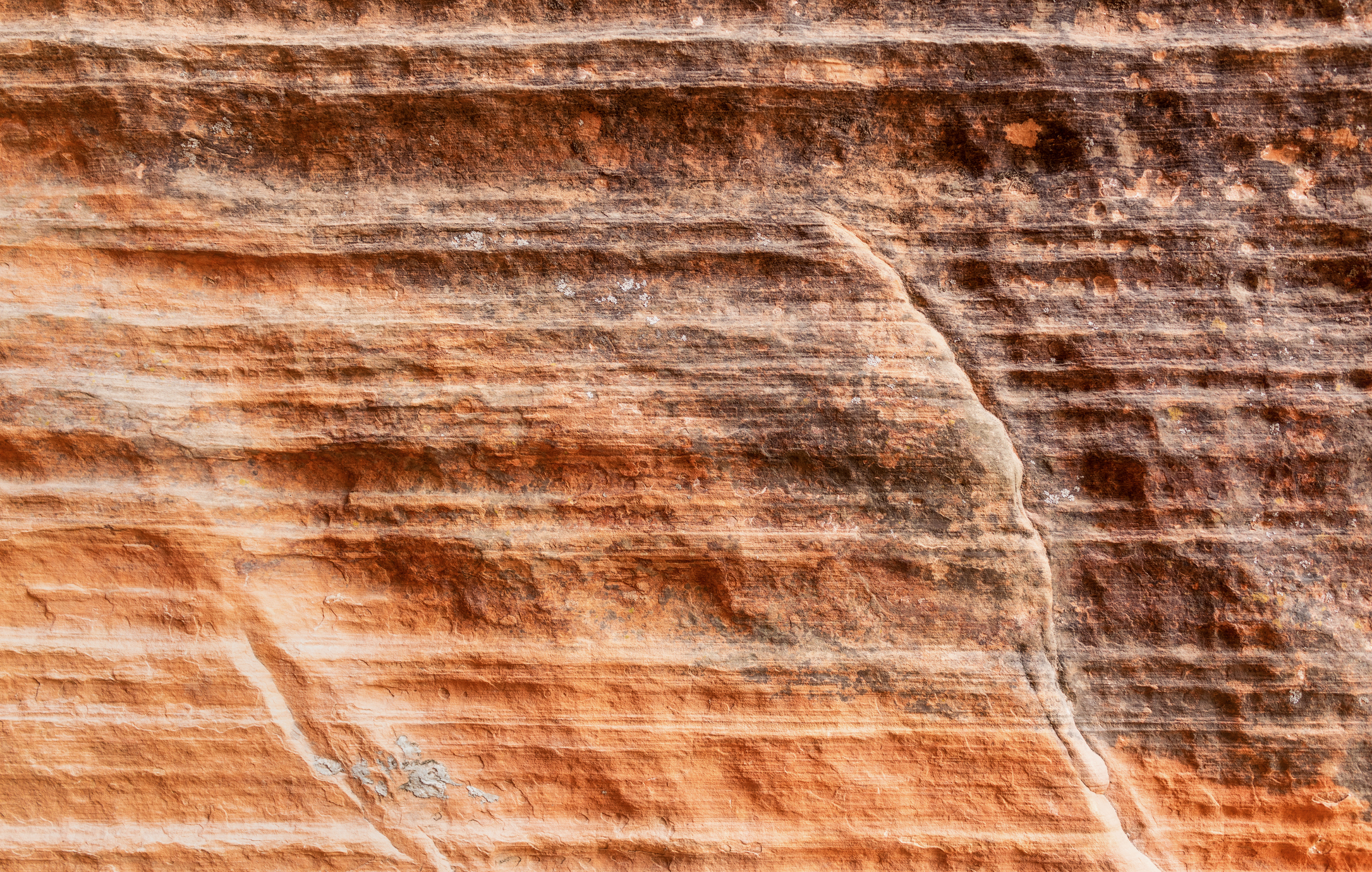 WHAT MAKES IGNITE FUNDING DIFFERENT?
Low Barrier to Entry – Minimum Investment $10,000 
Geographic/Borrower Diversification – Mitigated Risk 
Less Volatility – Collateralized Investment
Consistent Monthly Income – Passive Income 
Deal Flow - Consistency
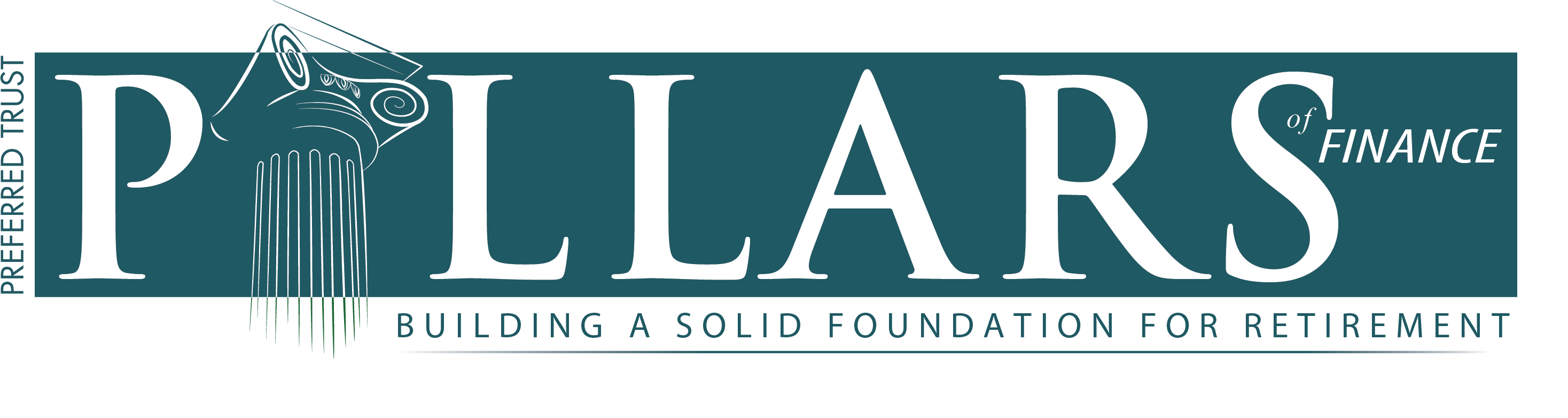 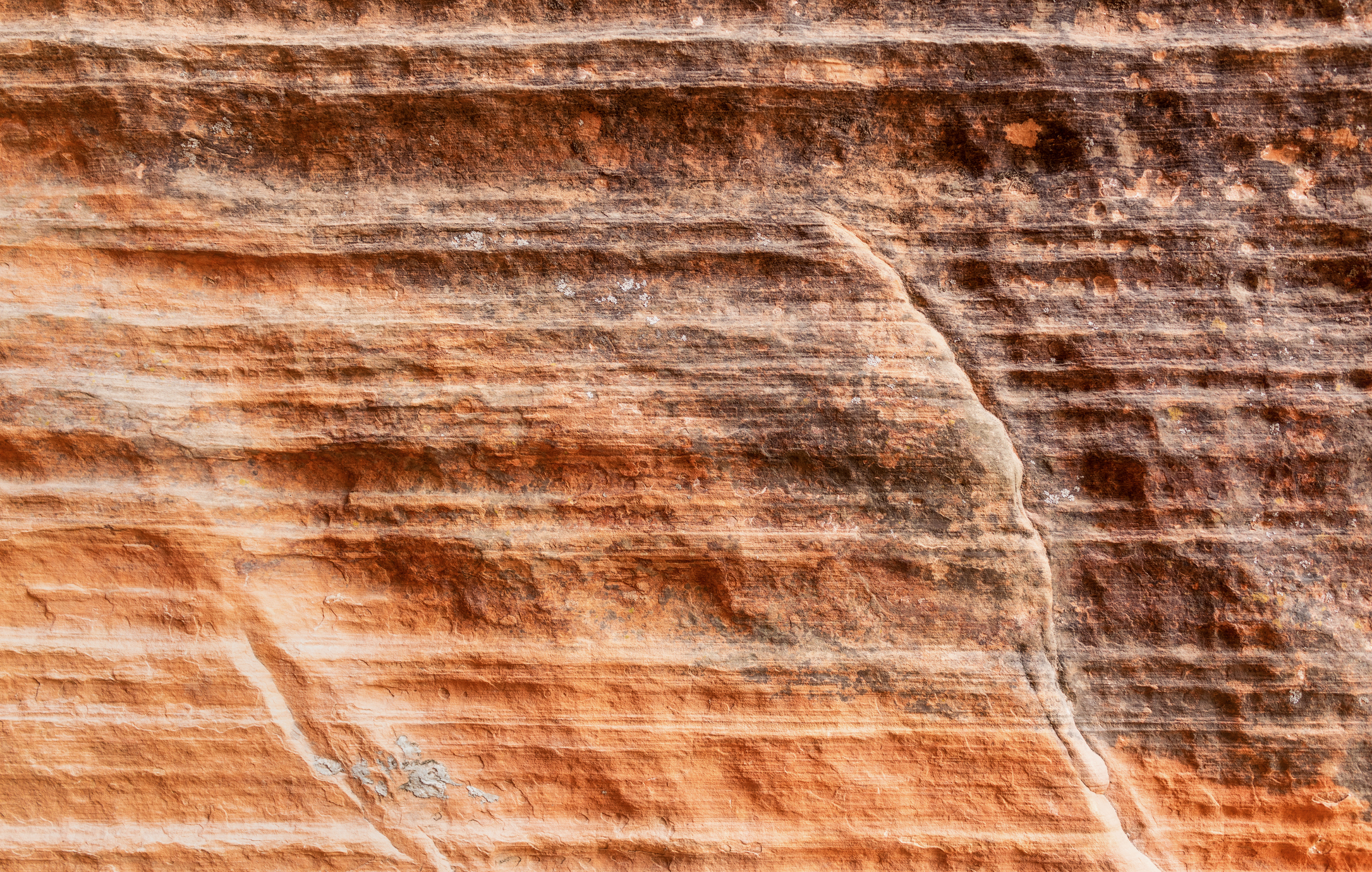 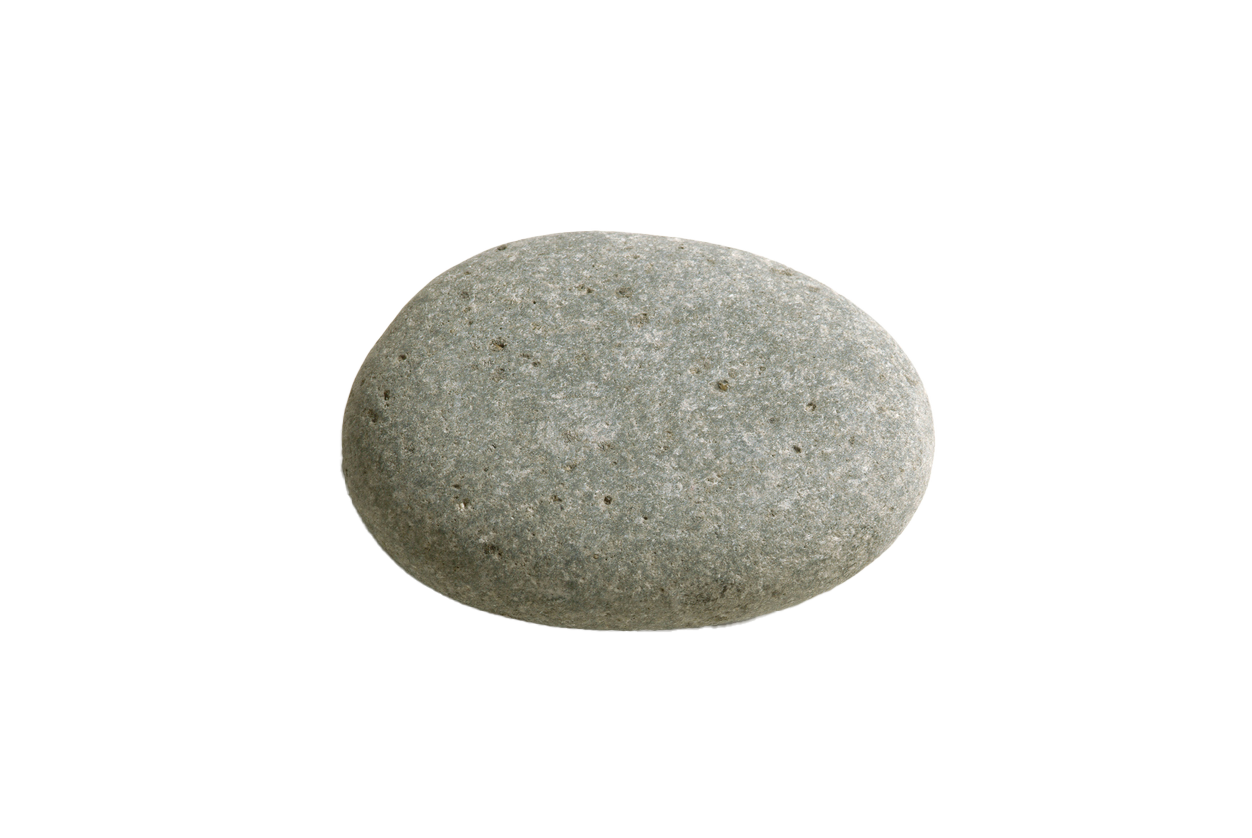 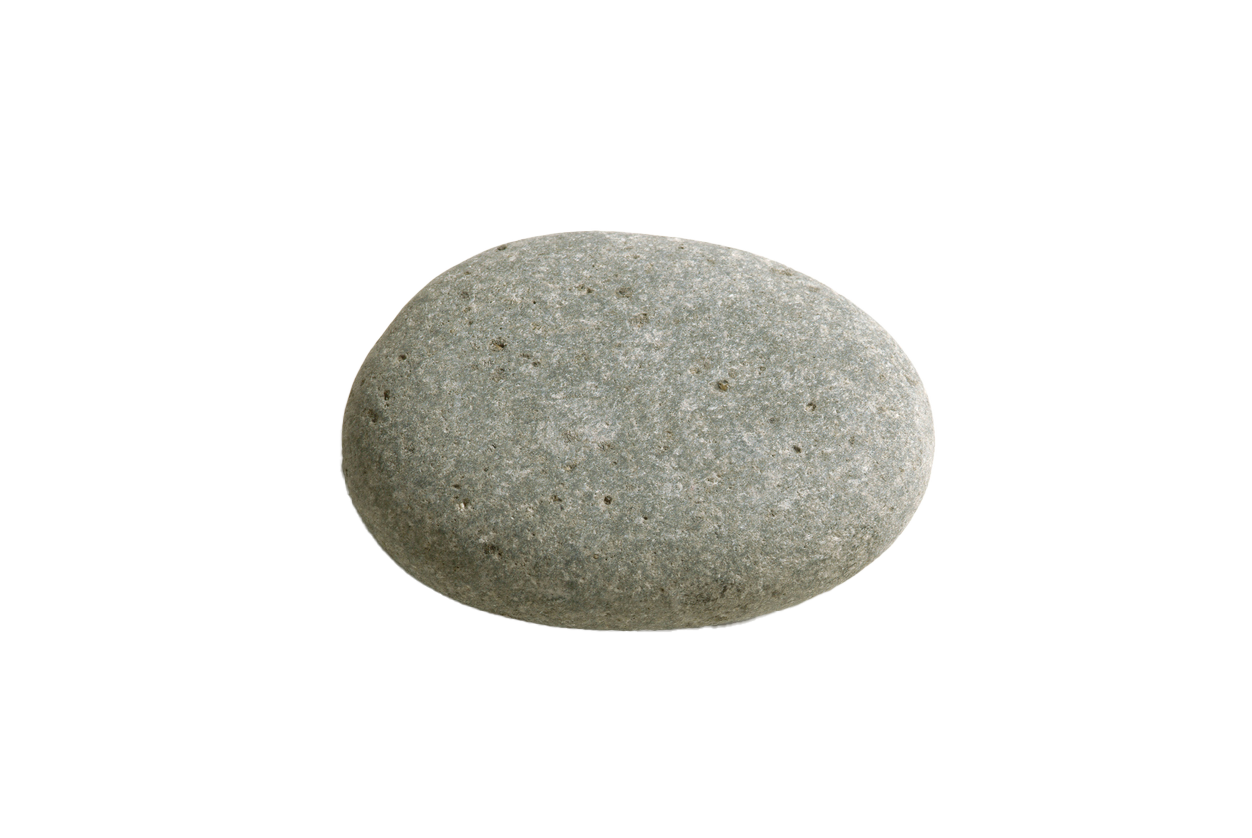 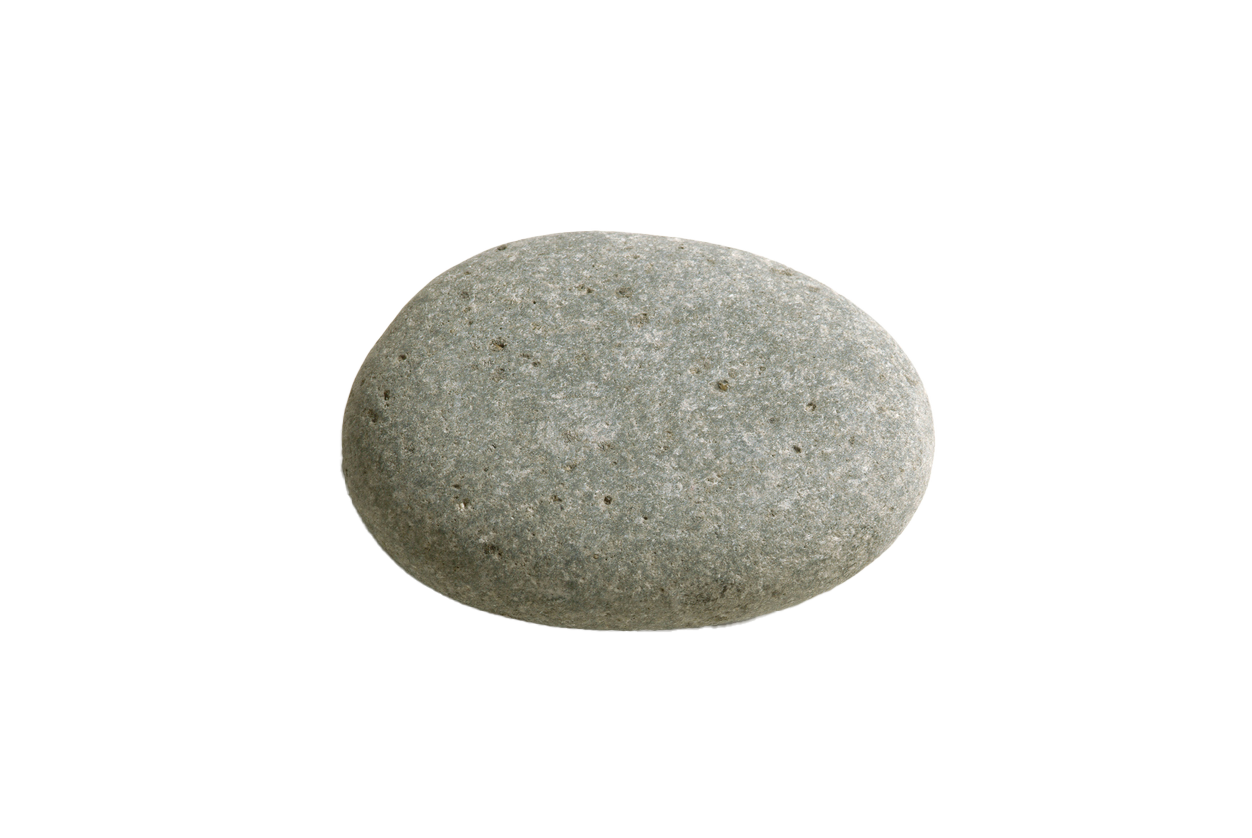 OCTOBER
DECEMBER
NOVEMBER
$27
$28
$24
MM FUNDED
MM FUNDED
MM FUNDED
22
25
12
LOANS
LOANS
LOANS
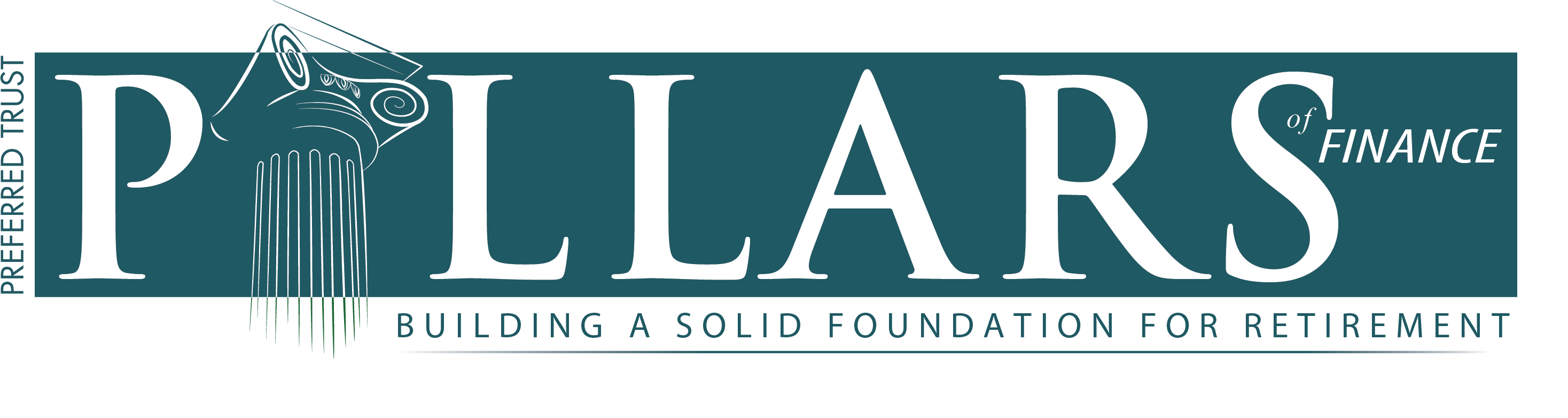 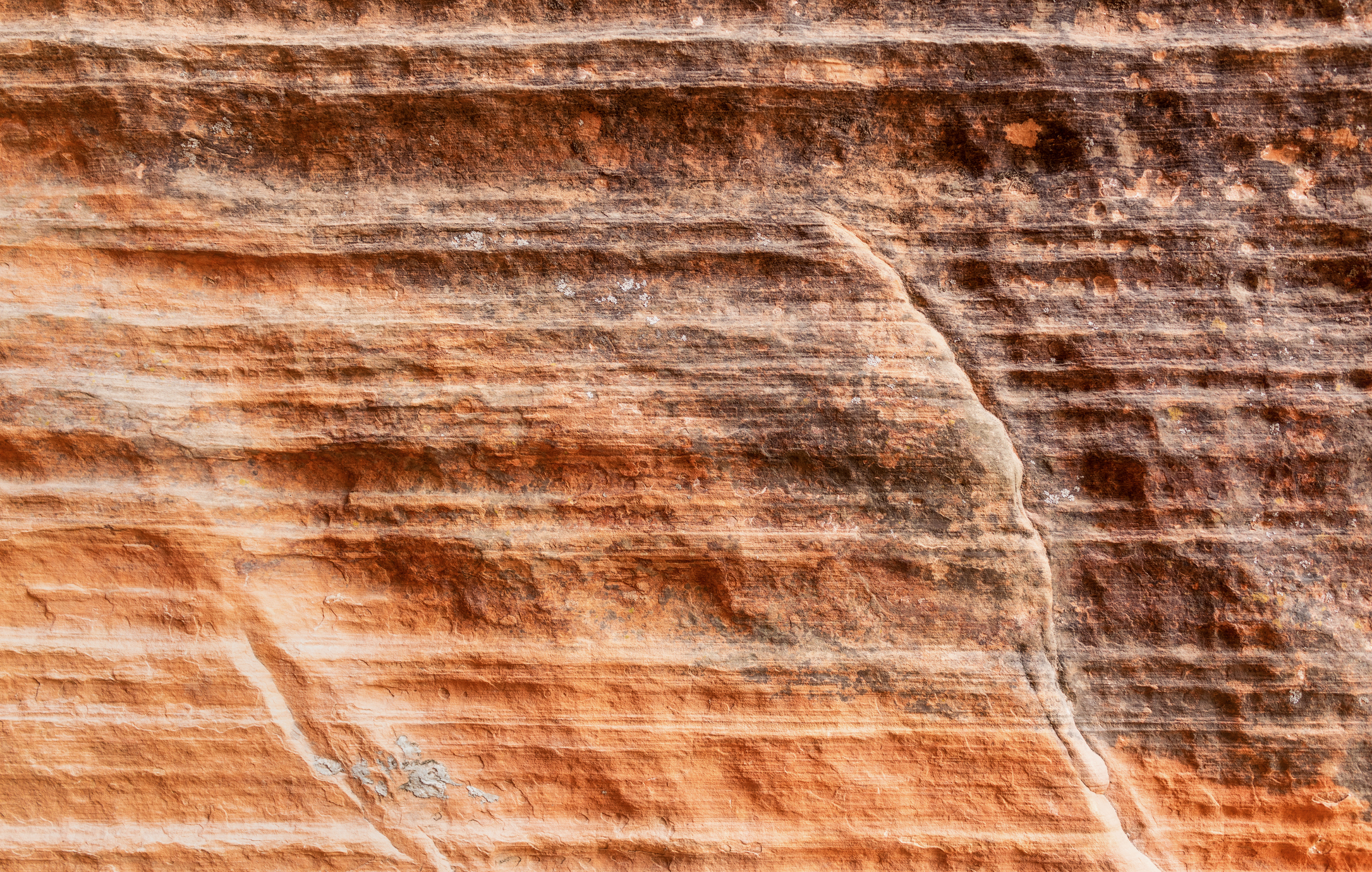 MM AS OF 1.4.23
$339
SERVICING
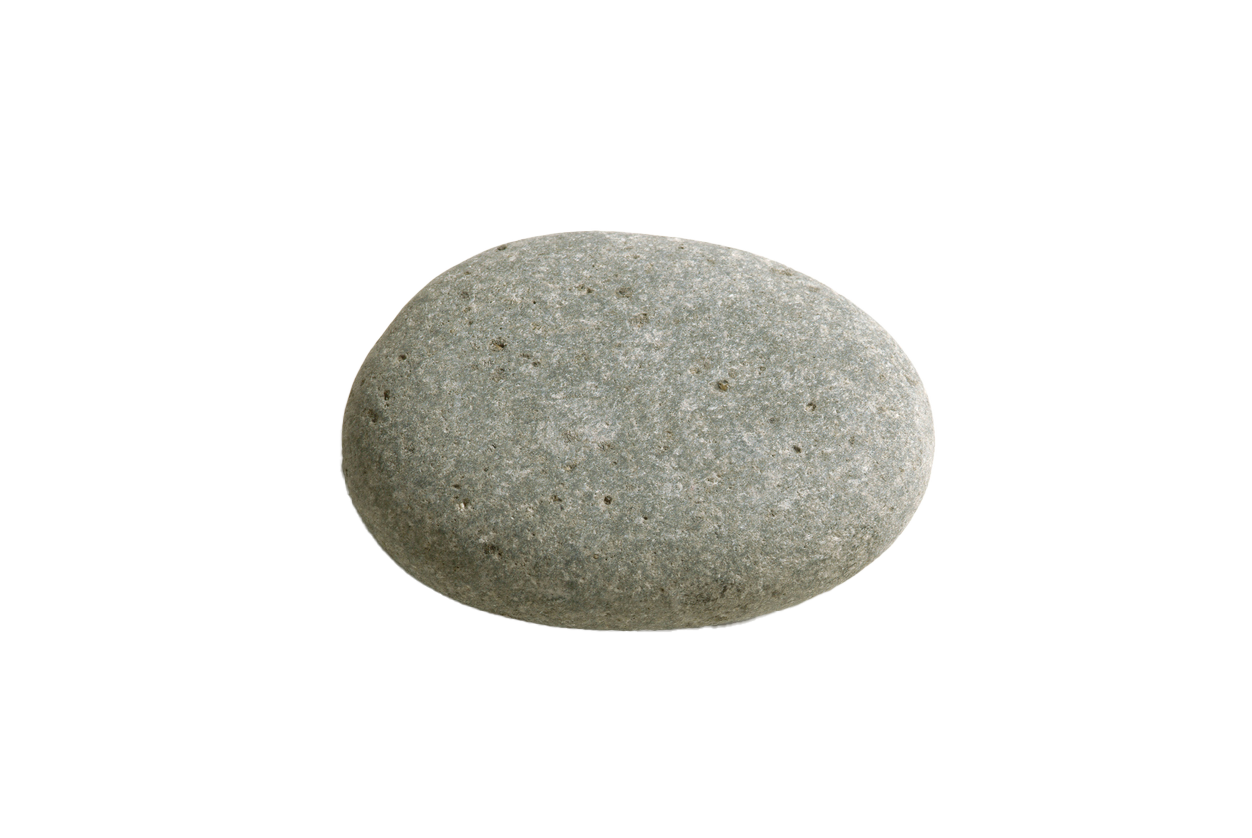 BILLION SINCE 2011
$1.4
FUNDED
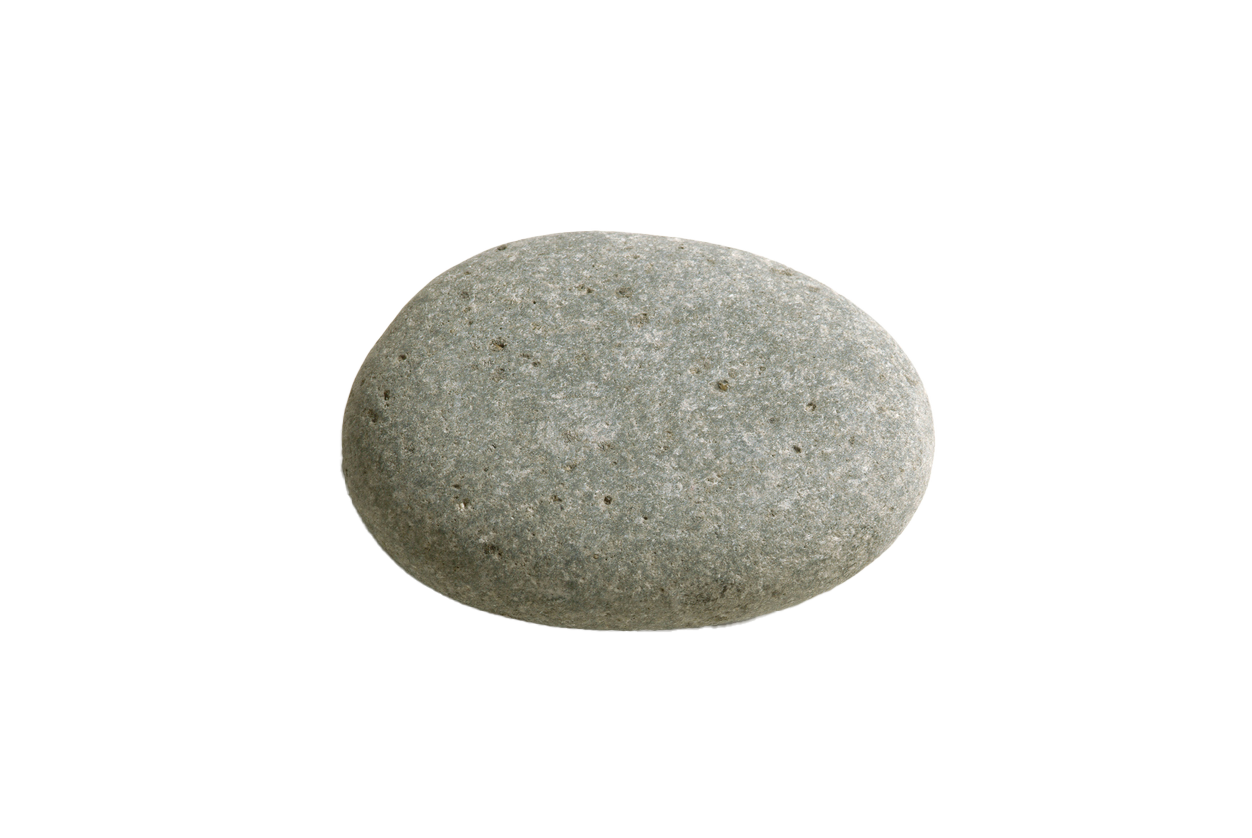 SINCE 2011
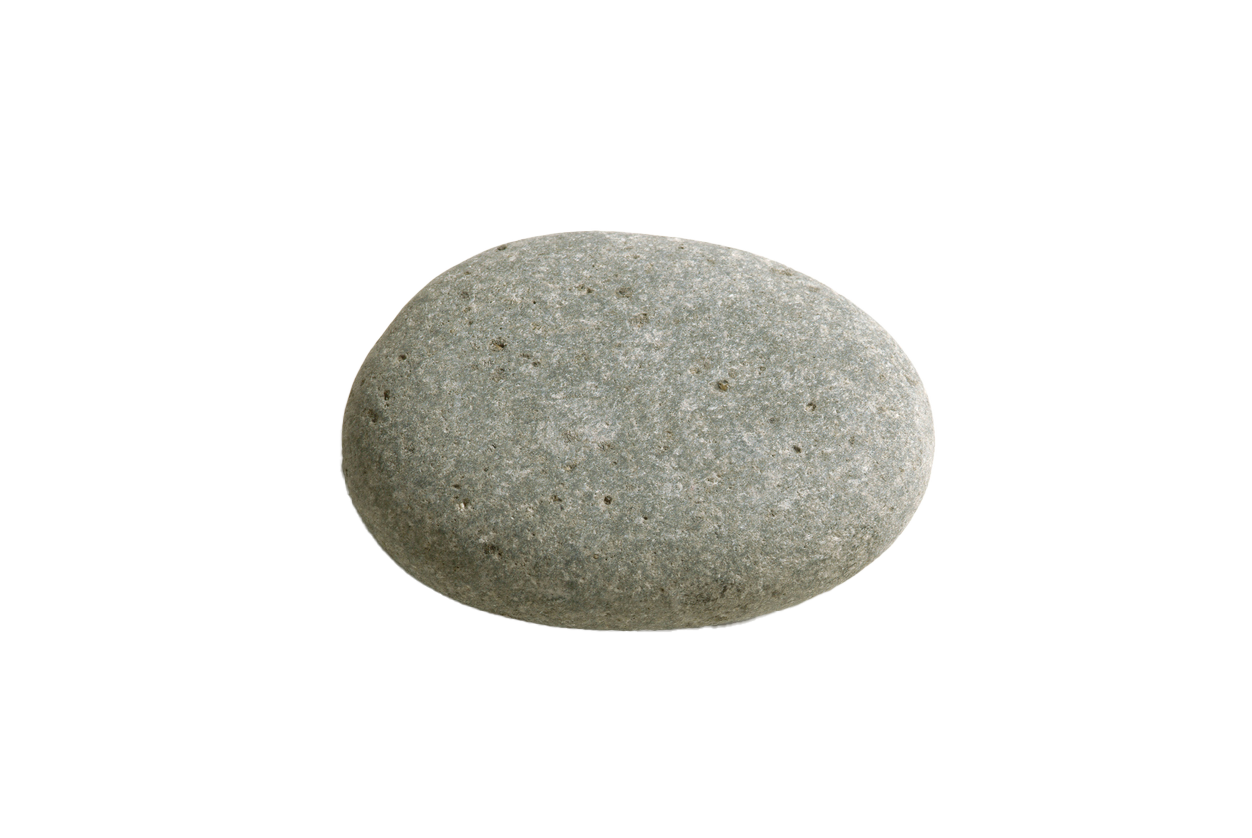 1,800
LOANS
OVER
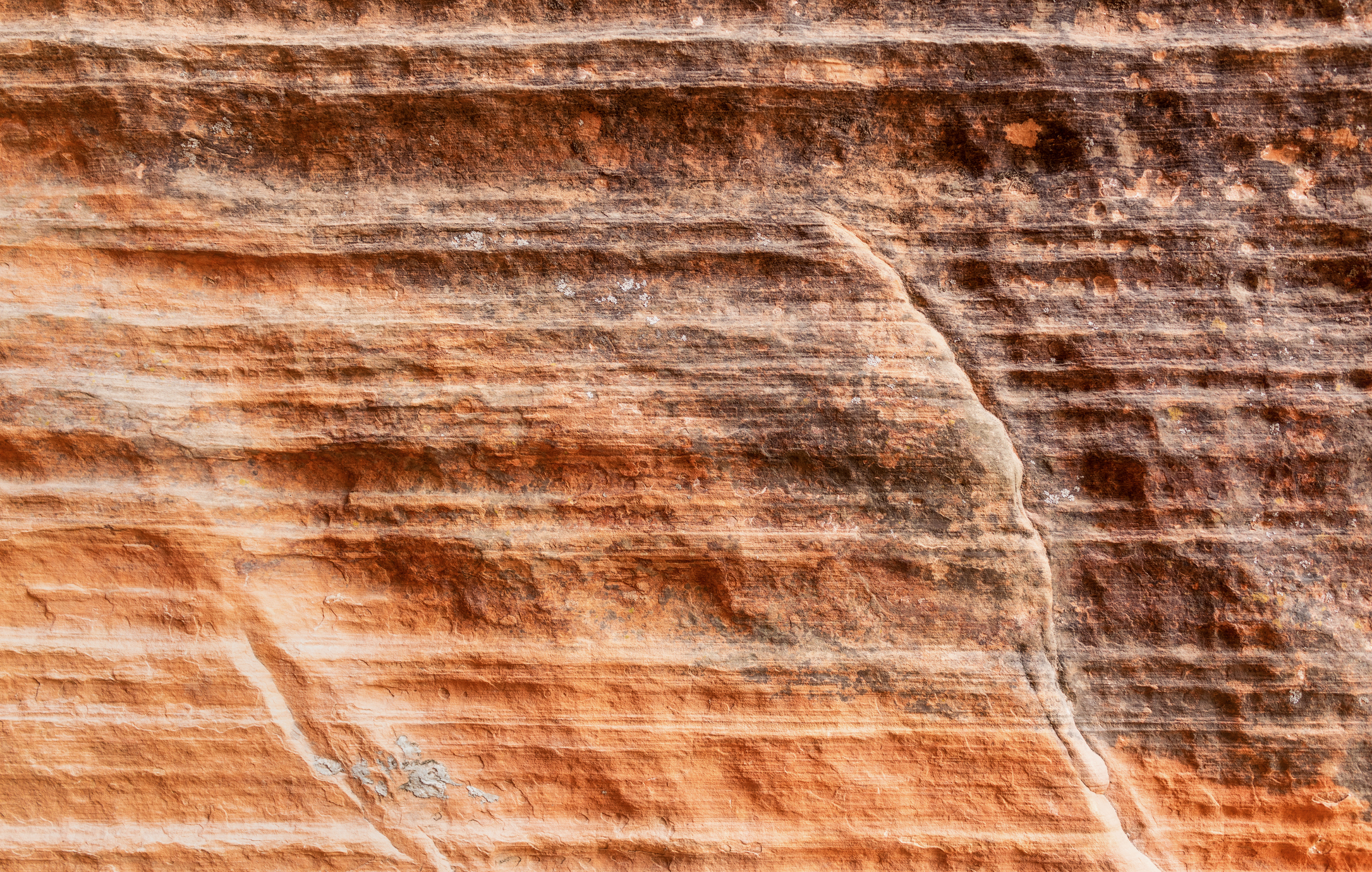 STEP FOUR
LOAN IS
FUNDED
STEP TWO
SELECT AN INVESTMENT
STEP ONE
OPEN AN ACCOUNT
STEP THREE
COMPLETE LOAN 
DOCS AND SEND FUNDS
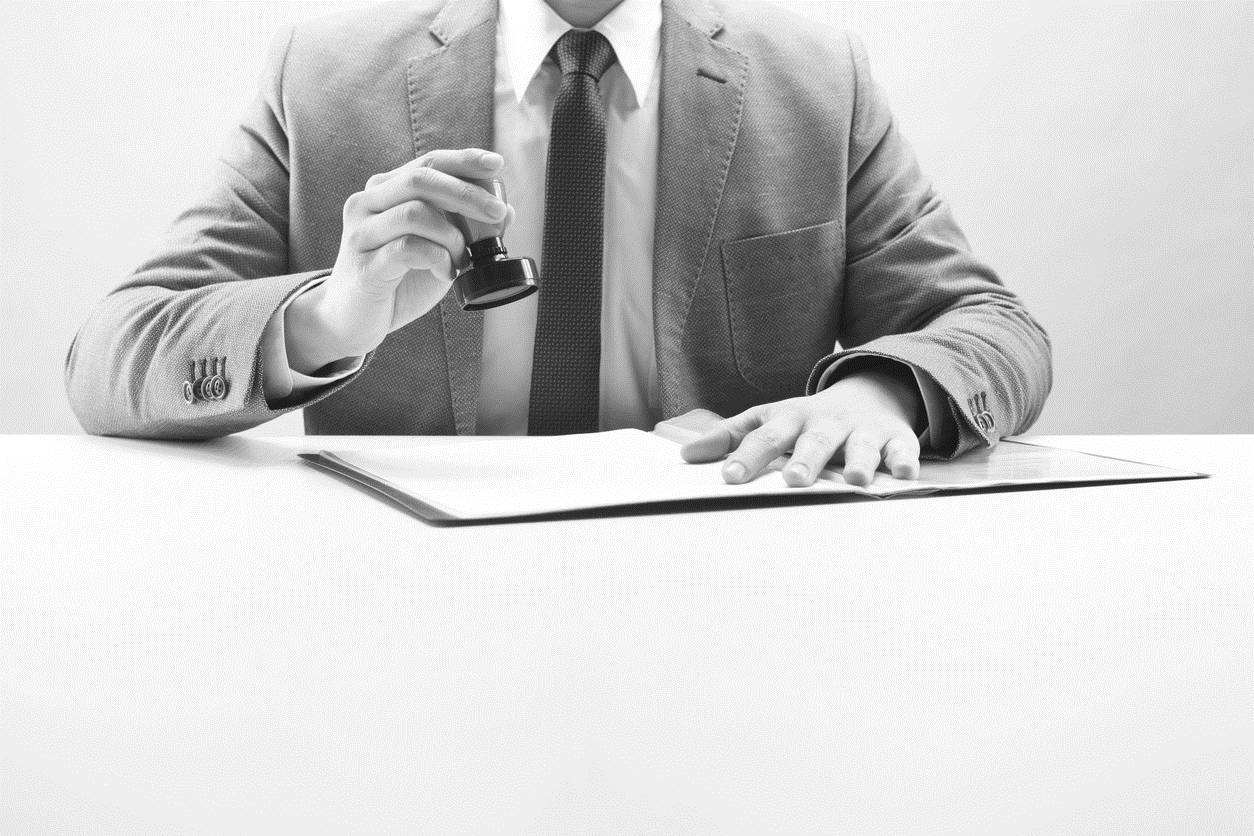 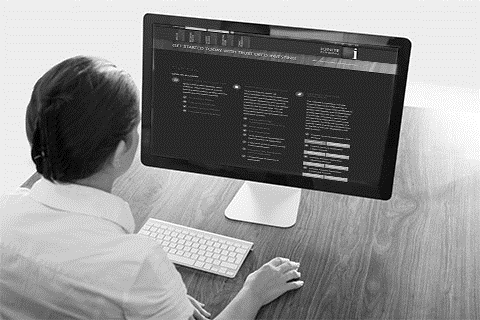 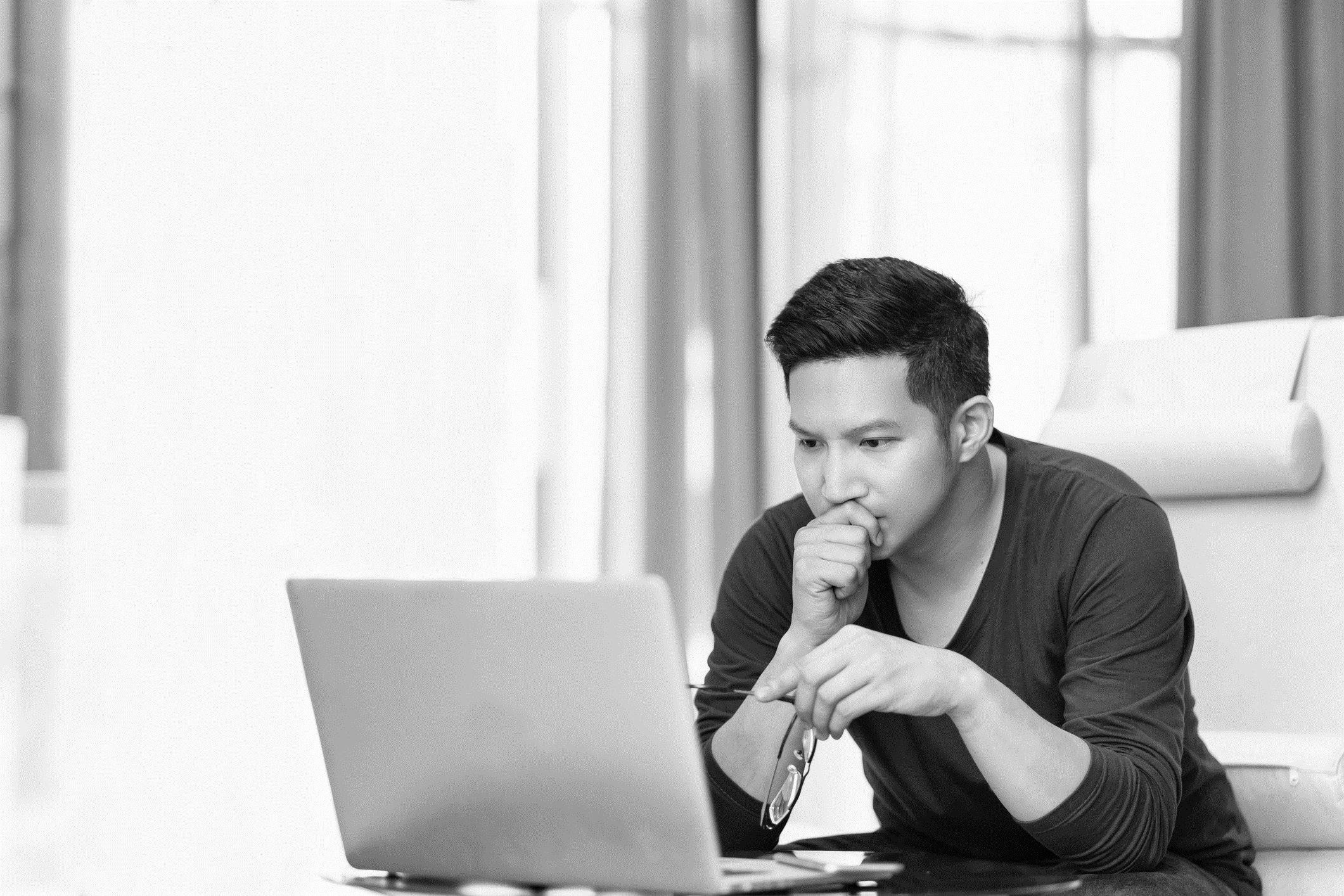 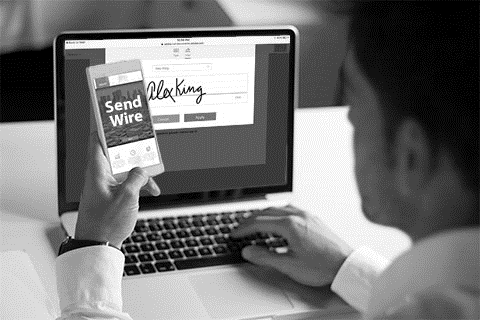 STEP SEVEN 
LOAN IS REPAID
STEP SIX
COLLECT INTEREST
STEP FIVE
POST CLOSING DOCS
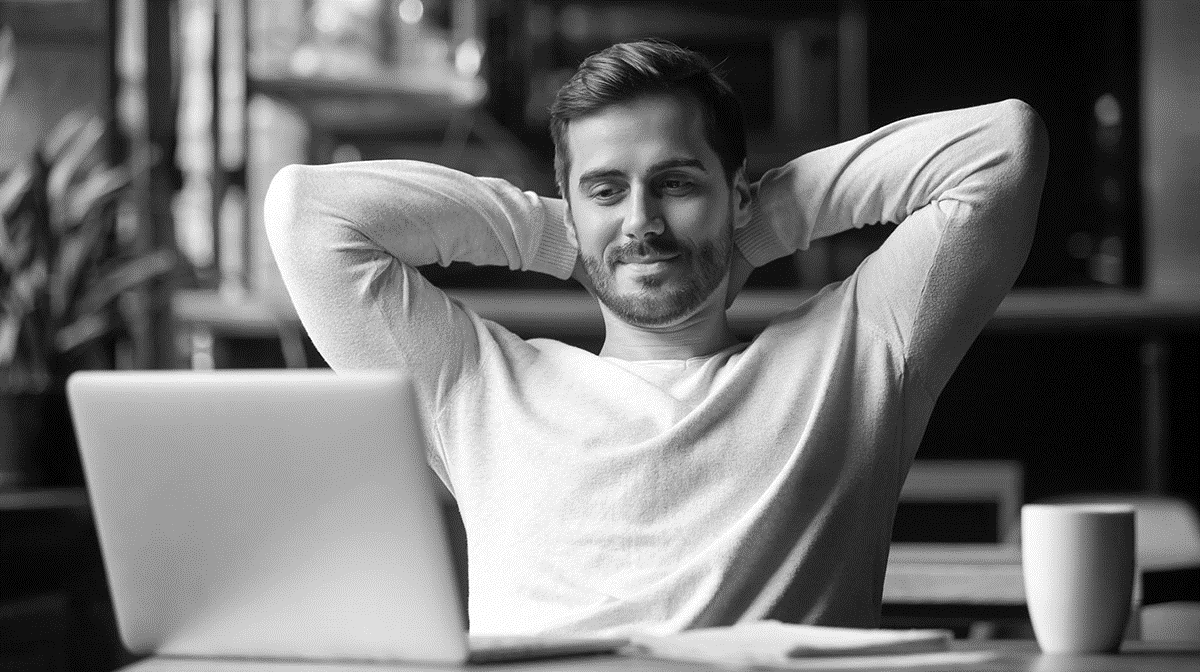 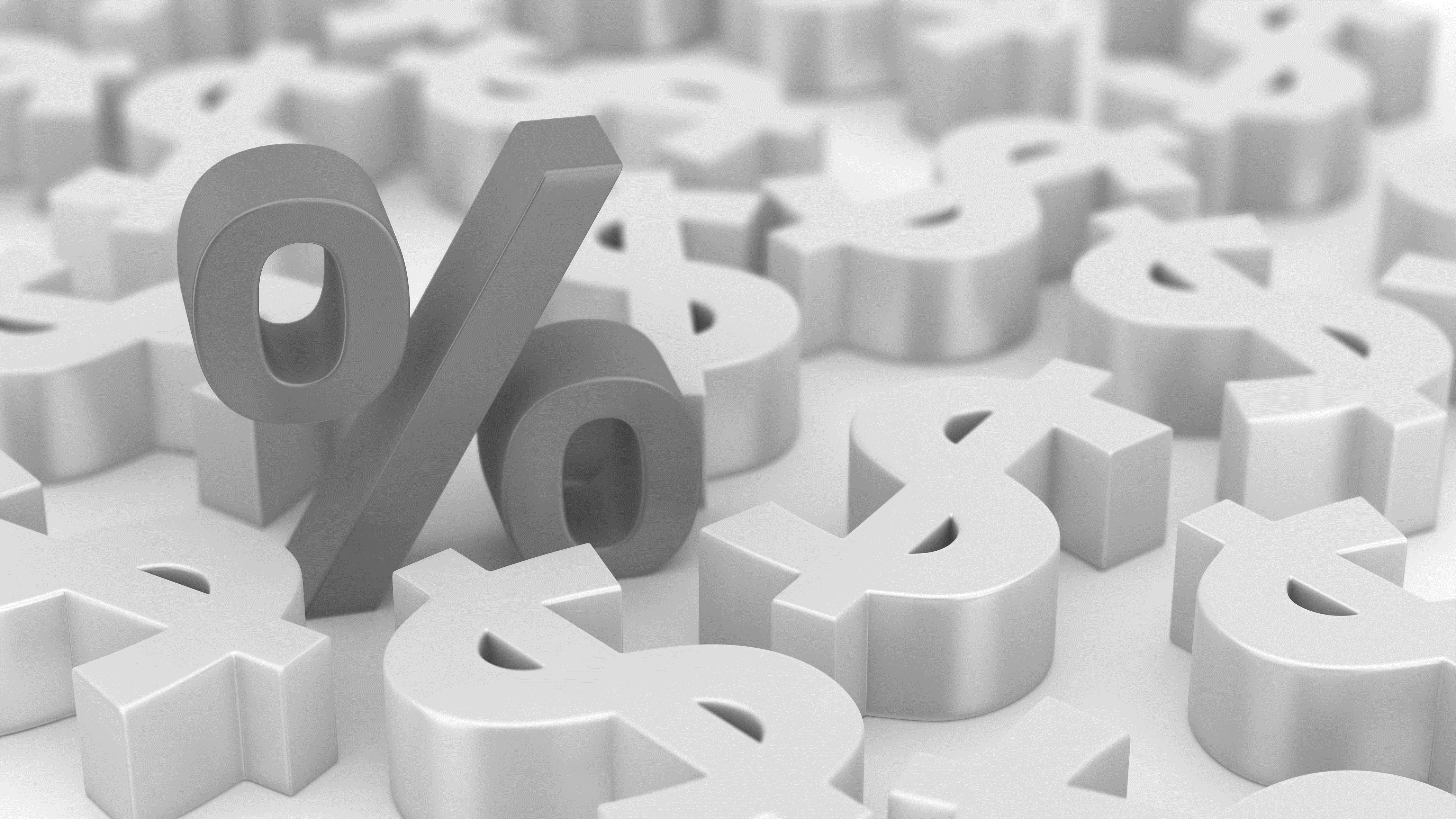 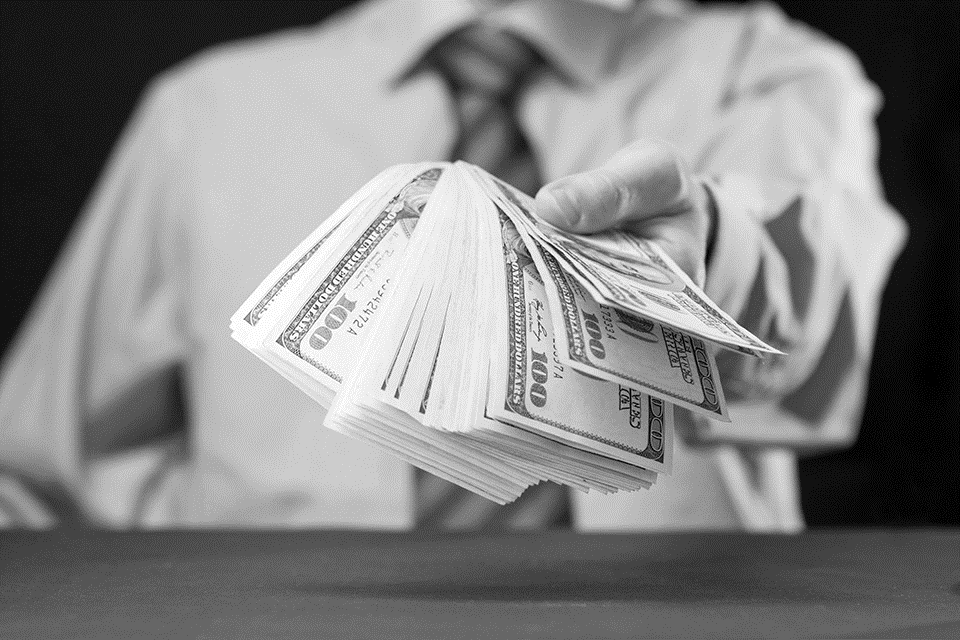 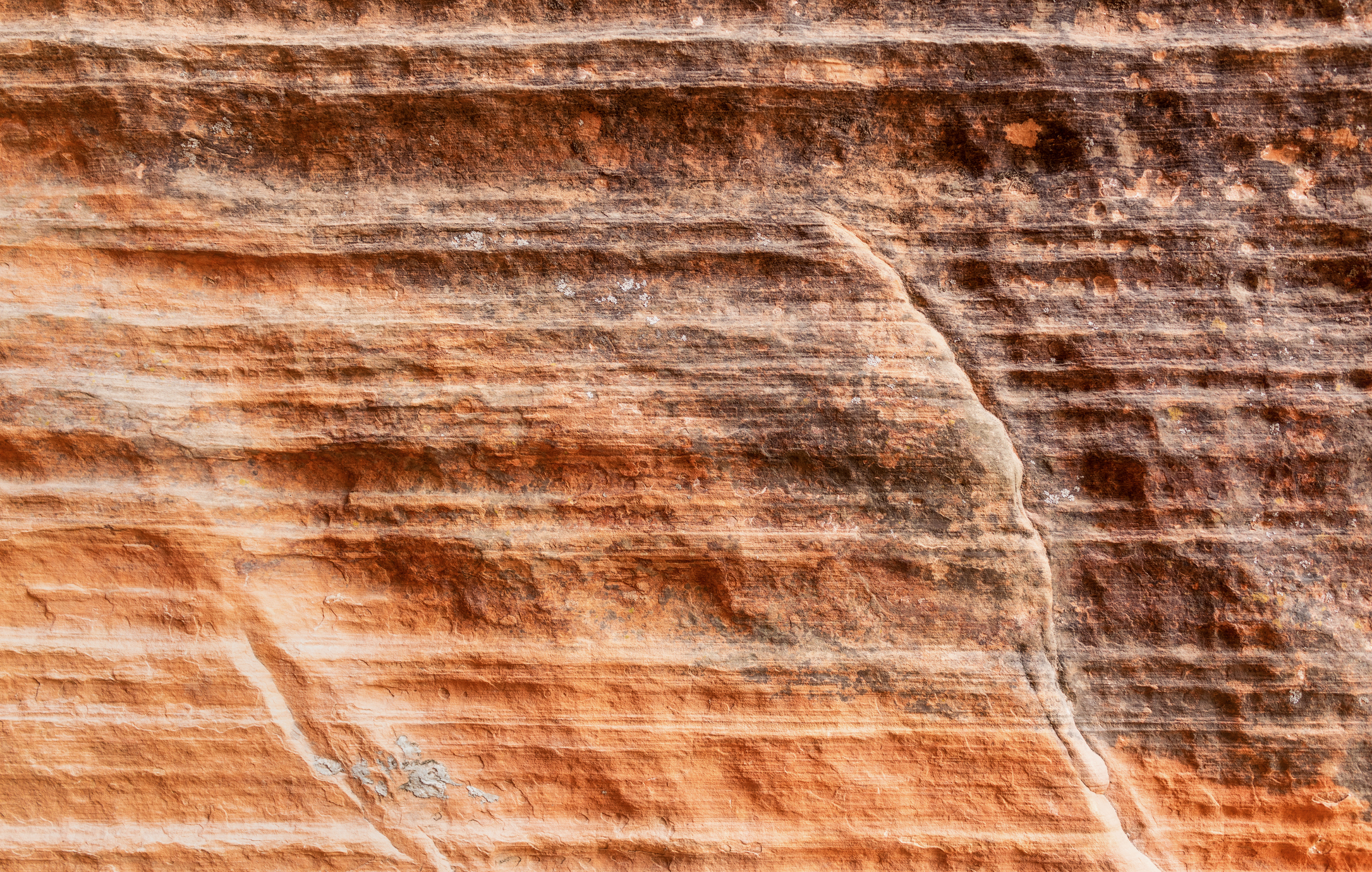 DISCLAIMER
As with all types of investments there are inherent risks when investing in Trust Deeds. Money invested through a mortgage broker is not guaranteed to earn any interest or return and is not insured. Before investing, investors will be provided applicable disclosures. Past performance does not guarantee future results or success. Ignite Funding requires a $10,000 minimum investment. The Nevada Mortgage Lending Division requires that investors meet a minimum suitability standards to ensure that the investor’s financial and investment goals warrant the risk of the investment. 

Ignite Funding, LLC | 6700 Via Austi Parkway, Suite 300, Las Vegas, NV 89119 | P 702.739.9053 | T 877.739.9094 | F 702.922.6700 | NVMBL #311 | AZ CMB-0932150 |
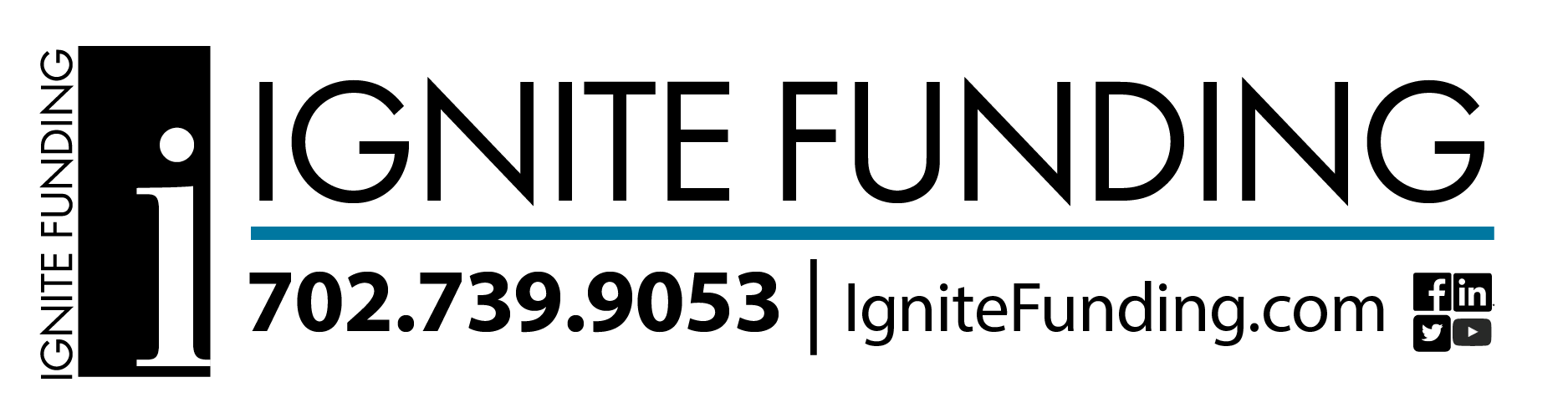 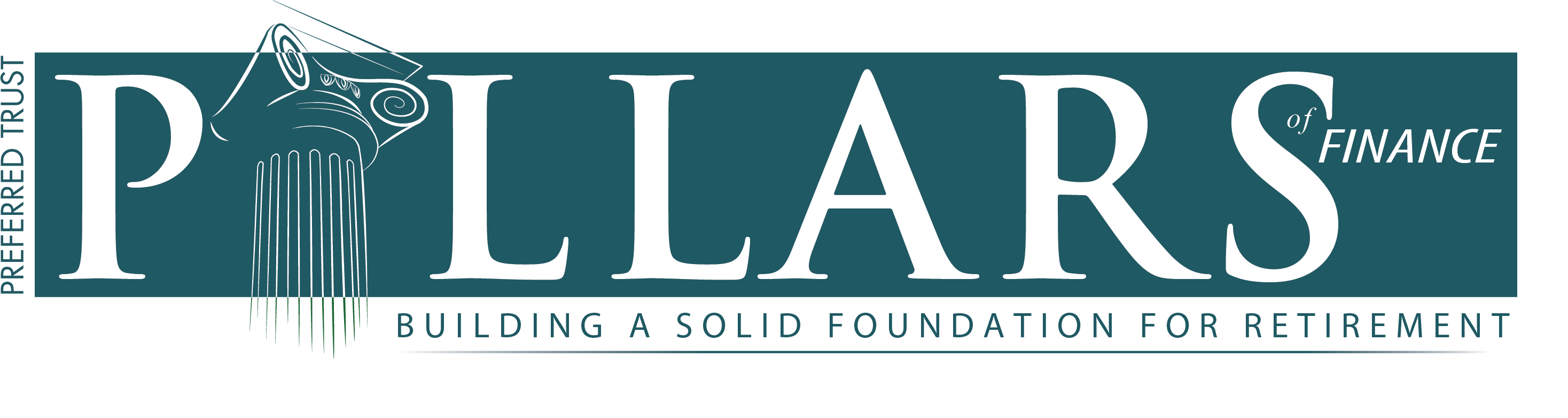